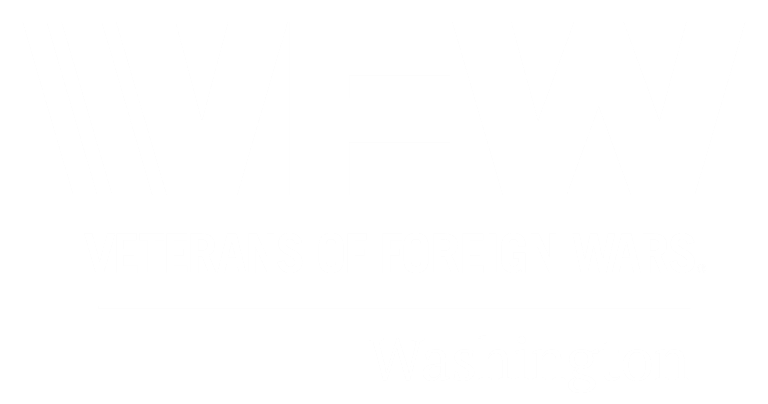 Basics of Robert’s RulesParliamentary Procedure
Presented by: 
Joshua Schreck, RP 
State Parliamentarian
State Chief-of-Staff
Purpose
Often seen as a hindrance to meetings
More effective for larger meetings
I.e. Districts, Departments or National 
May not be as effective in small meetings (Posts)
If used properly it helps
Make meetings fair by allowing everyone’s voice to be heard
Make meetings efficient by setting structure and time to the meetings
My Rights vs. Our Right
Individuals have rights to attend, speak at and be an active participant in meetings
Every member of a meeting has equal right to speak (whether new initiate or officers)
Must balance rights of the organization to conduct business, thus the rules are in place
May need to be a member of a committee
National Bylaws Article II, Section 203
How your meetings are now
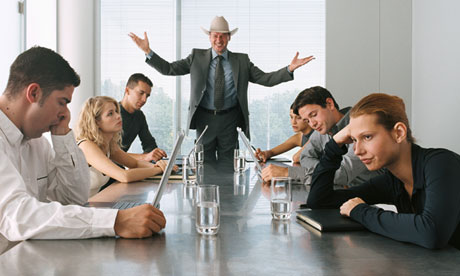 [Speaker Notes: So, without Robert’s Rules this is how your meetings are now. It’s more or less the officers running the show, with meetings there for the officers to basically tell you what they’re doing. So of course, your meetings suck. I mean, you could get that just by reading emails. You sit there, you listen, you don’t participate in the meeting in any way really.]
How they should be
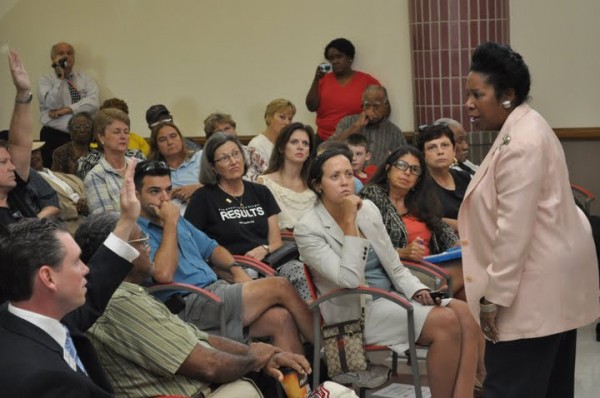 [Speaker Notes: But really what should be happening, is ideas being presented to the group, and then you guys, as a Post, deciding what to do with them. Whether to say yes to them and make them happen, say no to them, or to say yes to them, but with some changes first, whatever the membership decides. And it actually gives you a reason to listen to officer and committee reports, because if something’s wrong, you can make a motion to change and fix it. Lets say the youth activities committee says they only have enough money to give out one VOD prize this year instead of two. If that bothers you then you can make the motion to redirect the money from the next fundraiser towards another VOD prize, and then the Post can debate and decide whether or not that’s a good idea.]
It’s not that hard
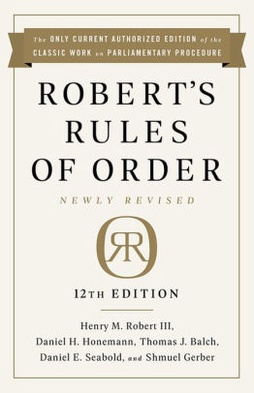 Silence is consent
Not understanding parliamentary language 
= 
being mute
The Chair
The person that runs meetings, calls the votes, and ensures adherence to an agenda
Usually, the Commander
Can be delegated to another member for the duration of a meeting (if Commander is absent)
Refer to National Bylaws for who takes over in absence of usual chair
Can be delegated to another member for segments of a meeting
Chair must ‘yield the chair’
Can be another officer, committee chair, etc
Must yield chair back to regular chair when done
Quorum
You need AT LEAST this many people to conduct business
Ensures enough members are involved in decision making
Posts
Article II, Section 203: Post Bylaws may specify the minimum number
At no time shall the quorum be less than 5 members physically present
Districts
Article IV, Section 403: Shall not be less than 1 delegate each from 50% of Posts in the District
Departments
Article V, Section 503: Not less than 1 delegate each from 10 Posts in the Department
Department Bylaws may prescribe a different number
National
Article VI, Section 603: Shall be… Delegates from a majority of all Departments
Therefore, you do roll call
Once established, it is maintained for the duration of the meeting, even if people leave (thus the concept of filibustering)
The meeting (Posts - Traditional)
Opening ceremonies
Recitation of Congressional Charter
Calling the roll of officers
Reading, referring, membership applications
Report of Investigating Committee
Balloting for applicants
Mustering of recruits
Reading of Minutes
Quartermaster’s Report
Disbursements
Receipts
Reading of Bills
Report of Service Officer
Comrades in distress
Remember our National Home
Unfinished business
New business
Nominations, elections and installation of officers
Good of the order
Closing ceremonies
The meeting (Posts - Contemporary)
Call to order
Check dues cards
Roll call of officers
Read, refer membership applications
Read minutes
Quartermaster’s report
Report of Service Officer
Comrades in distress
Unfinished business
New Business
Good of the order
Close meeting
The motion
The Chart
Can utilize a chart to assist with better understanding the quirks of different types of motions
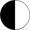 Requires ½ (simple majority) to pass
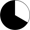 Requires 2/3 vote to pass
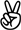 Requires a second for consideration
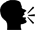 Debatable item
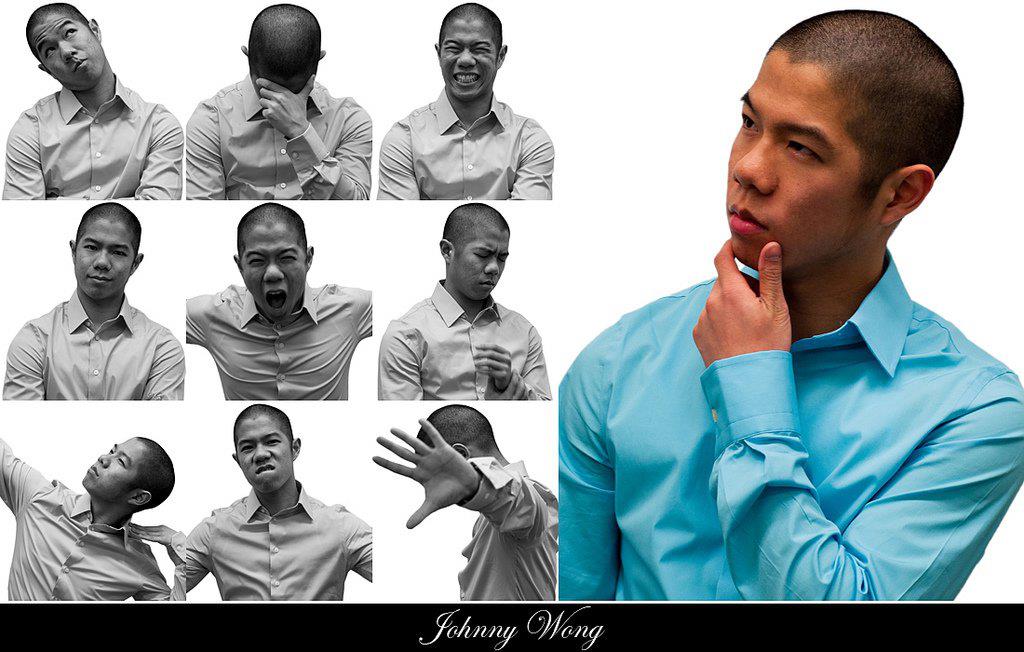 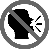 Not a debatable item
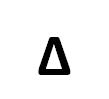 Amendable
Chair determines if in order
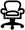 Presenting an idea
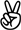 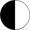 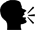 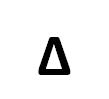 The main motion
What you want to be done
An actionable item that requires the group to decide on how to handle it
A motion that affects the main motion is a secondary motion.
[Speaker Notes: The main motion is the proposal; the actionable item. It’s a complete idea that can be acted upon by the group. A motion that affects this motion is considered a secondary motion.]
The second
The “second” makes the motion important enough to discuss
Eliminates unnecessary discussion on a point that only one member believes is worth discussing
If at least one other person believes the motion is worth discussing, then they can put forth a second requiring action
A second doesn’t mean the person seconding agrees with the motion, but feels that it should at least be discussed
Second can be made by any member, doesn’t require recognition by the chair
Motions from Committee
Discussion
After a motion is made and seconded, it belongs to the group; it’s “on the floor”
The individual no longer has ownership of the motion 
They can not voluntarily withdraw
They can not voluntarily change (thus why ‘friendly amendments’ don’t really exist)
Once on the floor, any further changes or withdraw of motion must be done by consensus of the membership (see further motions)
Discussion Etiquette
Any limits to discussion (time, number of times an individual can speak, total duration, etc) should be defined in advance and agreed upon by the group
National Manual of Procedures Article X, Section 1001 (5): No more than 2 times, no longer than 10 minutes each time
It is the duty of the chair to ensure discussion is orderly and relevant
Individuals must be recognized by the chair before speaking
Make sure discussion is directly related to the motion and its merits --- Germaine to the Motion
Certain motions do not allow discussion (see chart)
Most often these are procedural motions
Discussion Etiquette
Often good to alternate pros & cons
Helps to limit unnecessary discussion (i.e., if everyone agrees, you don’t need 30 people defining why they agree if there is no dissent)
Good for members to wait to speak a second time until all other interested members speak first
Discussion should be directed towards the chair and not at other members
Reduces assumption of “direct attacks”
Aye or No
Abstaining
An abstention vote is the same as not voting, it doesn’t count towards the final balloting in most cases
Majority of those Present
Majority of the Membership
[Speaker Notes: Let's look at an example of a motion to adopt some action, where the Post has 100 members, 50 present at the meeting to obtain quorum. 

If the vote is not qualified as a simple majority, then vote requirements are based on those present and voting, then abstentions lower the vote requirement. So, let's say all but three members abstain (97 abstain), then you only need 2 members to vote aye to pass the motion.

If the vote is qualified as majority of those present, then abstentions count as no votes and you would need 25 of those members to vote in favor.

If the vote is qualified as majority of the membership, then abstentions count as no votes and you would need all 50 members to vote in favor.]
Types of Votes
Voice Votes
Can be utilized for a vast majority of votes to speed along the meeting
Chair makes decision on who is, essentially, the loudest
If you believe they made the wrong call, any member may call for division
This forces a hand count
Hand or standing vote
When called for aye or no, the person raises their hand or stands
May be better for votes requiring 2/3
Ballot voting
Mainly used for elections or any delegate strength voting
Time consuming, limits utility
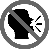 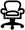 Making changes
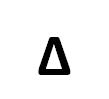 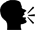 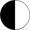 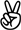 Motion to amend
Secondary motion
Changing the motion currently on the floor
Usually changing the wording of the motion or intent of the motion
Needs second, is debatable
At this point debate is limited only to whether the proposed change should be made, not on the merit of the original motion itself
Vote is only if the change should be made
Has no effect on whether main motion is accepted
I.e., voting on “should we make this change” not “should we do this”
Amendments may only be made to the second degree
I.e., you can propose a motion to amend (first degree) and a motion to amend the amendment (second degree), however these must be resolved prior to new motions coming to the floor.
Once secondary motions to amend are made, discussion returns to the main motion
At this point, new secondary motions may be made
Commit/Refer
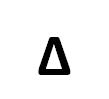 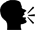 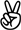 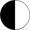 Postponement
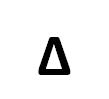 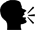 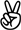 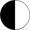 Can be used for multiple reasons
You are running out of time and another more important item needs to be addressed
You want to think about it more before deciding
You don’t want to deal with it right now
Should not be used to avoid a vote or topic
i.e., “motion to postpone indefinitely”
Better to refer to committee or vote down
Motion should include when the topic will be discussed
“Motion to postpone until the next business meeting”
[Speaker Notes: So, everything from here on out should be straight-forward, not as complicated as the last few motions. So, bear with me. Postponement. This is a, procrastinating motion that pushes back the motion. There’s any number or reasons for why you might want to push back to a motion. Maybe there’s something on the agenda that’s more important that you think should be dealt with first. Maybe you just want to take some time to think about it more. Whatever the reason, you just don’t want to deal with it, right now. This is the motion for you. If you do make this motion, remember to specify when you want it brought up again. Usually, it’s just at the next meeting but it can be anytime out to 3 months.]
Division of a Question
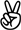 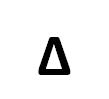 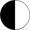 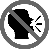 [Speaker Notes: This is perfect for those times when a simple majority of the members present agree that a fundraiser should be conducted but may not agree on what the funds should go towards.]
Limiting Debate
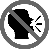 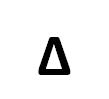 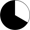 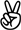 A right to discussion is an inherent part of participation in a meeting
However, must balance rights of the group, therefore this requires a larger vote, 2/3
Ideally done in advance, such as in accepting standing rules, etc
Various limits can be set, but motion must be specific
Limit total number of times an individual speaks or for how long each person speaks
Limit total time for discussion on a particular topic
Since specifics are outlined, it is amendable
Calling the Question
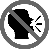 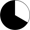 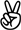 Purpose is to end debate and call the vote
“Call the question” or “I move the previous question” can call this motion
Needs to be in order as this would officially end debate
Group should allow reasonable amount of time for discussion before this motion is called 
Can not call out or interrupt a speaker, must rise and be recognized formally by the chair
Question of Privilege
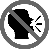 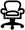 Consider them complaints
Often questions to ask for things interfering with your ability to participate in the meeting
Do not need to be recognized by the chair as it is something that needs to be addressed imminently 
Most of the time deals with the setting of the meeting room itself
“Point of Privilege, can the chair have someone address the temperature in the room?”
“Point of Privilege, there are people looking into the hall during the ritual, can we take care of that?”
“Point of privilege, I am unable to hear the speaker, can they speak louder?”
[Speaker Notes: I’ll try to just quickly go over some of the other things to wrap this up. Questions of Privilege. You can think questions of privilege as complaints. They’re things that interfere with your ability to participate in the meeting like everyone else. Since you’re not able to fully participate until your complaints are addressed, they’re one of the few things you can say out of turn and not be out of order.]
Adjourn
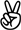 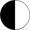 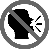 [Speaker Notes: A motion to adjourn ends the meeting. Anything that didn’t get addressed goes to unfinished business for the next meeting.]
Point of Order
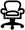 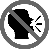 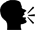 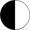 [Speaker Notes: A point of order is used when you think the Chair screwed something up. You’d make it immediately if you think they allowed a motion they shouldn’t have, or disallowed something they should have, you can call out “point of order”, get recognition from the chair, and explain your point. The Chair then must decide whether to accept your point or disregard your point. If you or someone disagrees with whatever the Chair decided, a motion can be made to appeal the decision of the Chair, in which case the Chair has an opportunity to explain their decision. After debate about whether to sustain the Chair’s decision, a vote is taken on whether the Chair’s decision is sustained or overruled by the group.]
Point of information
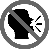 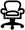 [Speaker Notes: A point of information basically lets you ask for information that will help you, and the group, decide on how to vote. It can be things like, how much the Post budgeted for Stand Down event, or what was done in previous years, or if another organization has an event on the same date. Things like that. You’d ask to be recognized by the Chair just like if you were speaking in debate.]
Permission to Withdraw
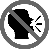 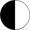 [Speaker Notes: So, remember near the beginning I said that once a motion is on the floor, it belongs to the group. In that case, if you change your mind and want to withdraw the motion, you need permission from the group. Usually, the Chair can just ask if anyone objects to your withdrawing the motion. If no one objects, then the motion is withdrawn. If even a single person objects however, it needs to come down to a vote on whether to let the motion be withdrawn. The motion is on the floor after the Chair states the question to the group. So, there’s a brief interval between making the motion, and the Chair stating it, where it’s still considered the property of the maker of the motion and they can withdraw it without needing permission.]
Reconsider
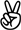 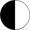 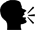 Can be moved at any point
Not out of order, but the action is not taken until pending motions are finished
Can only be called in the same meeting or the meeting immediately after the original vote
Can only be moved by someone on the prevailing side of the original vote
Someone who voted ‘aye’ in a motion that won approval or ‘no’ in a motion that failed to gain approval
Prevents minority from constantly bringing up a dead point
“I move to reconsider the vote on the Post hosting the District meeting. I voted in favor of the motion”
If a motion to reconsider is approved, the Post addresses the previous question as a main motion
Nominations
Nominations
A nomination of an individual for an office doesn’t require a second
If no one else supports that person, they will simply lose the election
Summary
Robert’s Rules can be complex, but the basics are easy to follow
Helps improve participation and efficiency if used properly
Utilizing motion charts within meetings can help keep track of things
Chairs should be familiar with the basics, parliamentarians should know it well
Practice makes perfect